Floor Plan of Laboratory Layout
Building:                                        Room(s):                                  _
Bio Safety Cabinet
Fume
Hood
Control Area
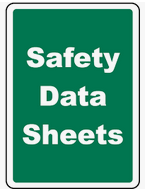 CHP Binder
Local Exhaust
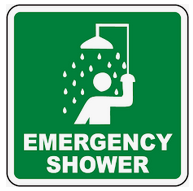 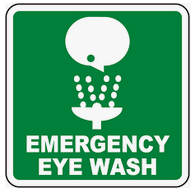 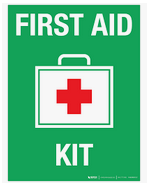 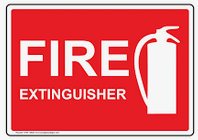 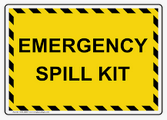 HF Acid Spill Kit
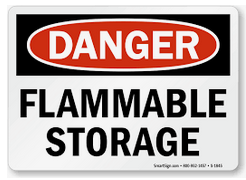 Oxidizer Storage
Reproductive Toxin Storage
Carcinogen Storage
Highly Toxic Storage
Reactive Storage
Corrosive Storage
Chemical Storage Refrigerator
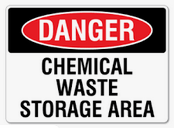 Lab Coat Station
Safety Glasses Station